In Science, we have been learning 
about the circulatory system. 
Here are some pictures of when we dissected a heart!
We also enjoyed the wonderful snow!
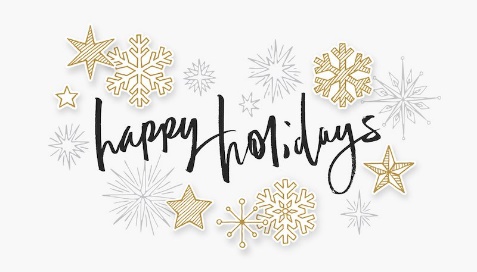 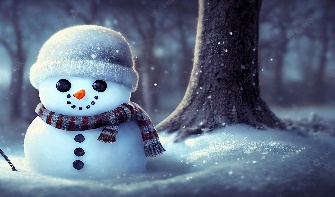 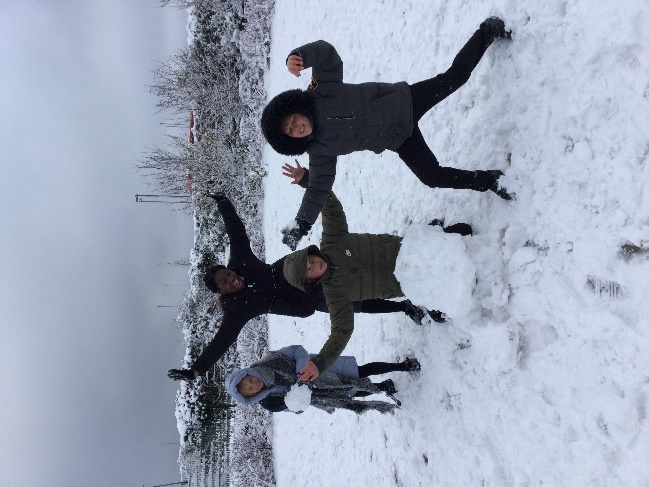 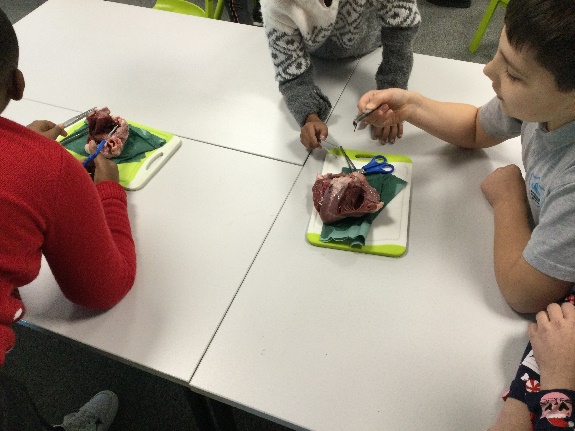 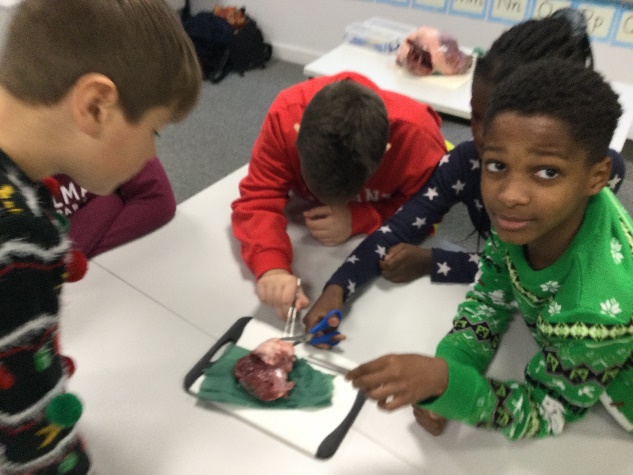 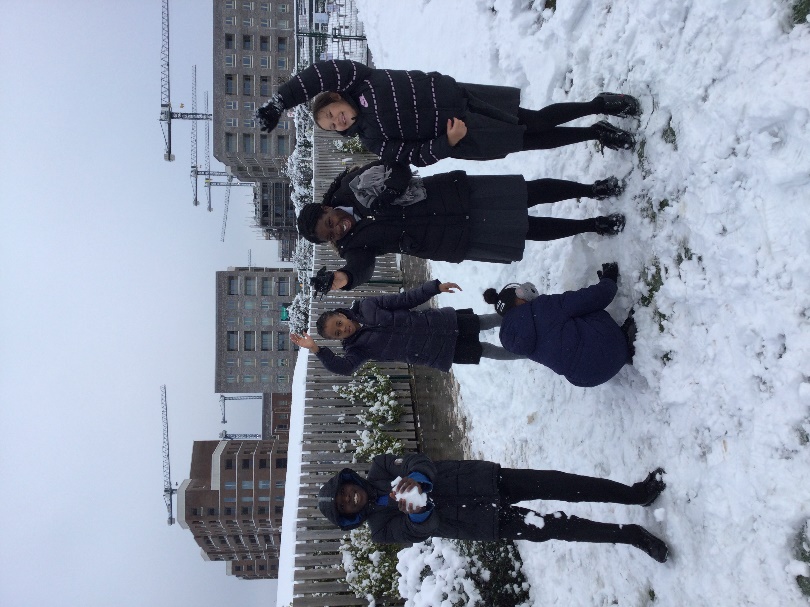 In December, we held 
our KS2 Christmas 
Carol performance. 
We really enjoyed singing 
‘Rocking around the Christmas Tree’. 

We also enjoyed 
a delicious 
Christmas dinner!
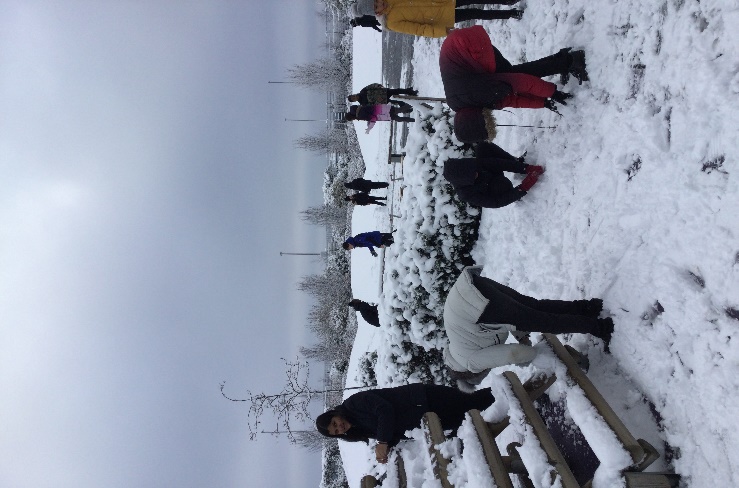 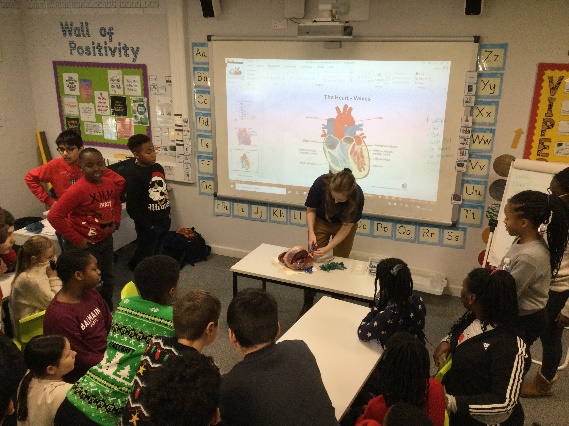 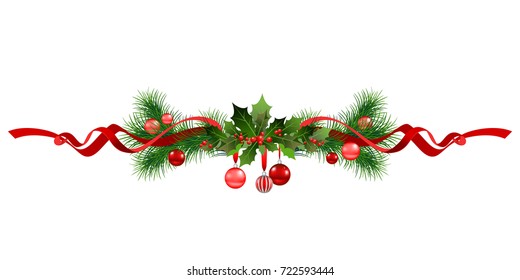 December